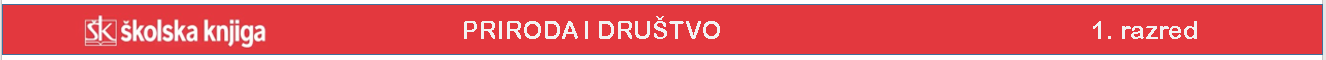 DANI U TJEDNU
TJEDAN ima sedam dana.
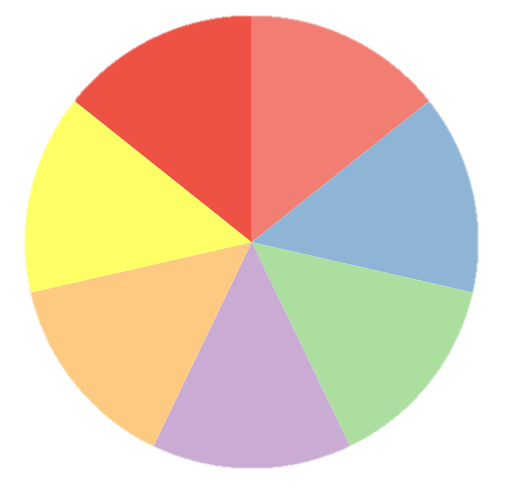 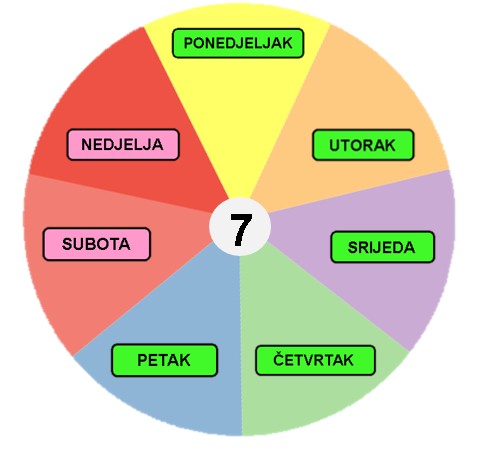 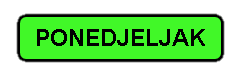 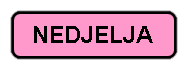 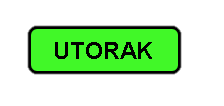 Nakon jednog tjedna
dolazi drugi tjedan.
7
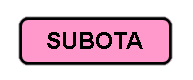 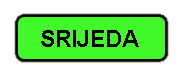 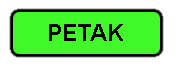 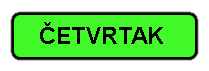 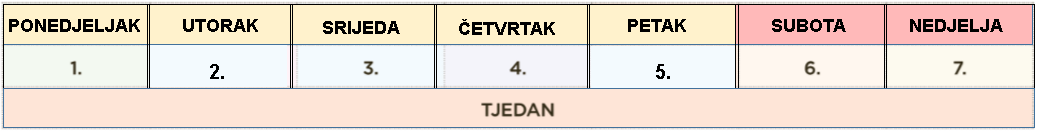 Svaki dan ima svoj naziv.
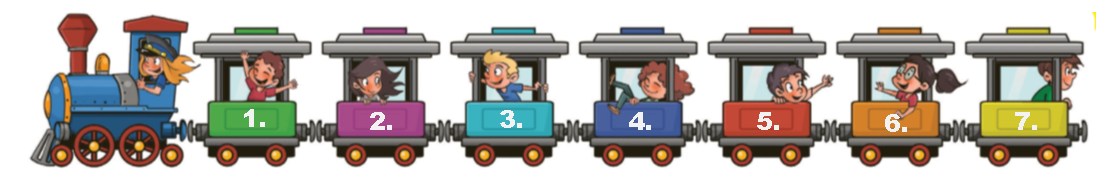 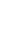 PONEDJELJAK   UTORAK        SRIJEDA        ČETVRTAK       PETAK           SUBOTA        NEDJELJA
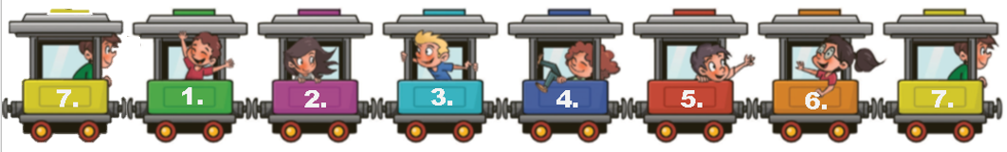 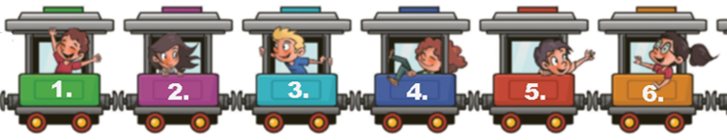 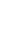 Nakon nedjelje ponovno dolazi ponedjeljak.
Kojim danima ne ideš u školu?
U školu ne idem u
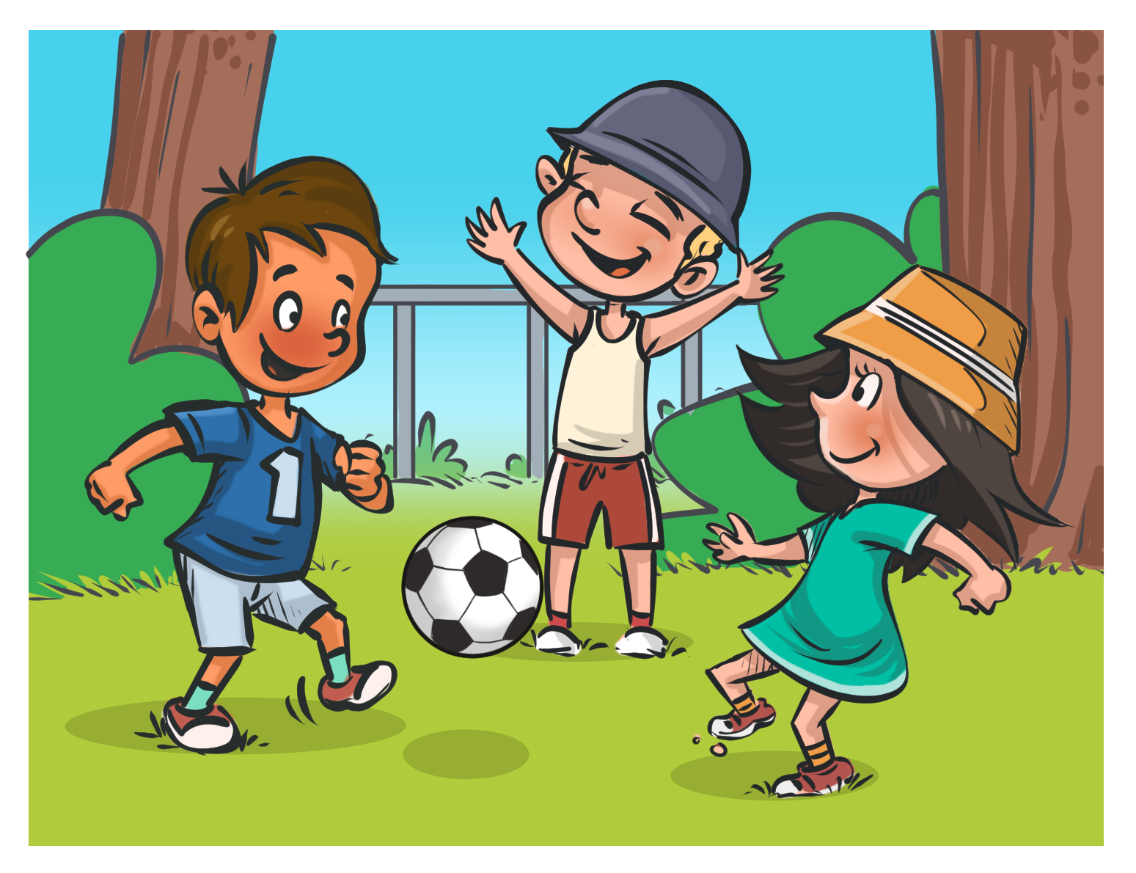 nedjelju i ponedjeljak.
1.
3.
2.
petak i subotu.
5.
7.
subotu i nedjelju.
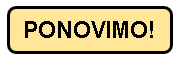 Klikni mišem na drugi dio rečenice.
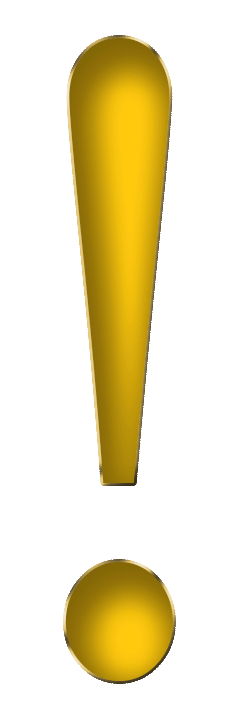 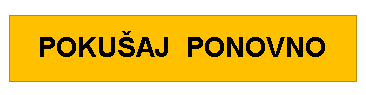 Tjedan ima sedam dana.
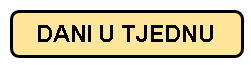 PONEDJELJAK
UTORAK  
SRIJEDA     
ČETVRTAK       
PETAK           
SUBOTA        
NEDJELJA
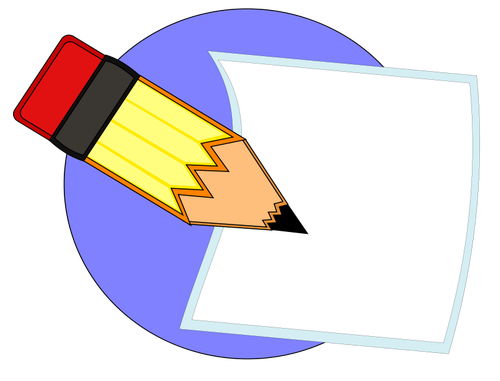 Koje ti je omiljen dan u tjednu?
Što tada voliš raditi? Nacrtaj.